TECHNIQUES D’ANALYSES BIOLOGIQUES
3eme Année LMD Toxicologie
Filtration
C’est la séparation des particules en suspension dans un fluide
Elle est réalisé grâce a une différence de pression a travers un filtre convenable
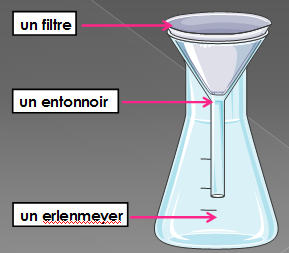 Principe
La filtration est un tamisage c.à.d. une séparation d’après le diamètre des particules solides.
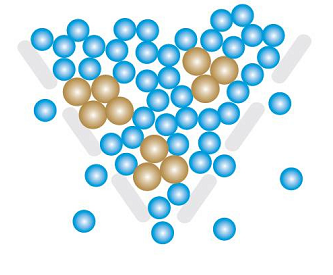 Matériels de filtration
Inerte chimiquement et physiquement vis-à-vis du liquide à filtrer ;
Insoluble et ne subit aucun changement d’état physique
[Speaker Notes: ils doivent être :]
Matériels de filtration
Les Filtres
Les entonnoirs
Les entonnoirs 
ordinaires
Filtres 
de surface
Les entonnoirs 
spéciaux
Filtres 
En profendeur
Les Filtres en profondeur (épaisseur ou épais) Constitués de:
[Speaker Notes: le verre fritté obtenu par compression de microbilles de verre]
Filtres de surface (membrane).
Les plus utilisées sont les membranes Millipores. 
Ce sont des feuilles très minces constituées de polymère de cellulose comportant un très grand nombre de pores.
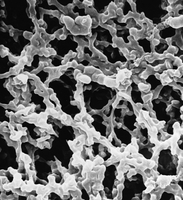 [Speaker Notes: Définition > Polymère
Molécule de masse moléculaire élevée constituée de monomères unis les uns aux autres par des liaisons covalentes, tels l'amidon et les protéines.]
Les dimensions de ces pores varient selon les filtres de (0.025-8 µm)
Les entonnoirs
Les entonnoirs sont des instruments de forme coniques destinés à recevoir un matériel filtrant. On distingue deux types :
Les entonnoirs ordinaires
en verre, porcelaine ou en polycarbonate
Les entonnoirs spéciaux
peuvent être en verre ou en porcelaine 
avec une plaque de fond percée de trous, sur laquelle on dépose une rondelle de papier filtre
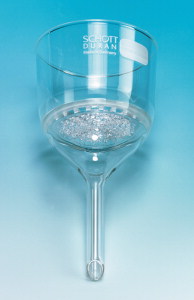 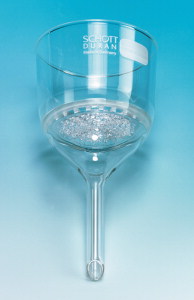 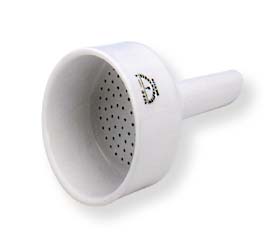 Entonnoir en porcelaine
Entonnoir en verre
Les entonnoirs spéciaux
les entonnoirs de BUCHNER
les entonnoirs de HIRSCH
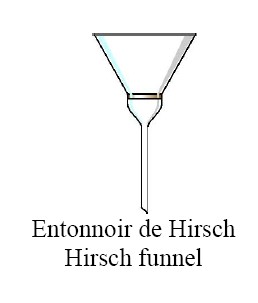 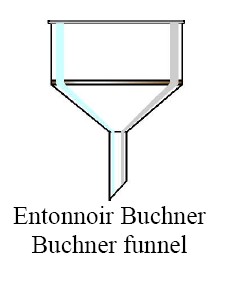 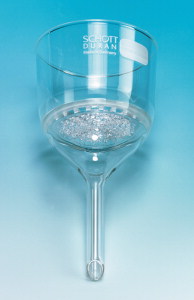 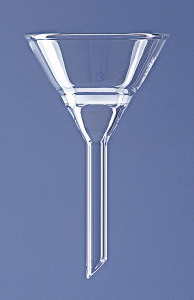 Pour filtrer des quantités assez importantes de solide
Pour filtrer de petites quantités de solide.
Les méthodes de filtration
1. filtration Par gravité
2. filtration sous vide
3. filtration sous pression
La filtration par gravité
La différence de pression est créée par la hauteur
On utilise dans cette méthode :
un filtre
un entonnoir  pour recevoir le filtre
un erlenmeyer pour récupérer
 le filtrat
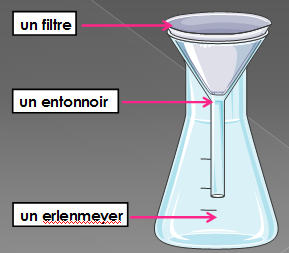 La filtration par gravité
les inconvénients de cette méthode:
Filtration assez lente
Séparation incomplète: le solide retient une quantité non négligeable de liquide.
La filtration sous vide
Une dépression est créée en aval du matériel filtrant
Cette dépression  permet d’accélérer la filtration
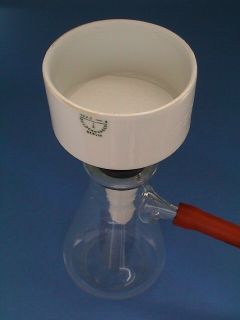 La filtration sous pression
. On augmente la vitesse de filtration en exerçant une pression sur le liquide à filtrer en amant du matériel filtrant
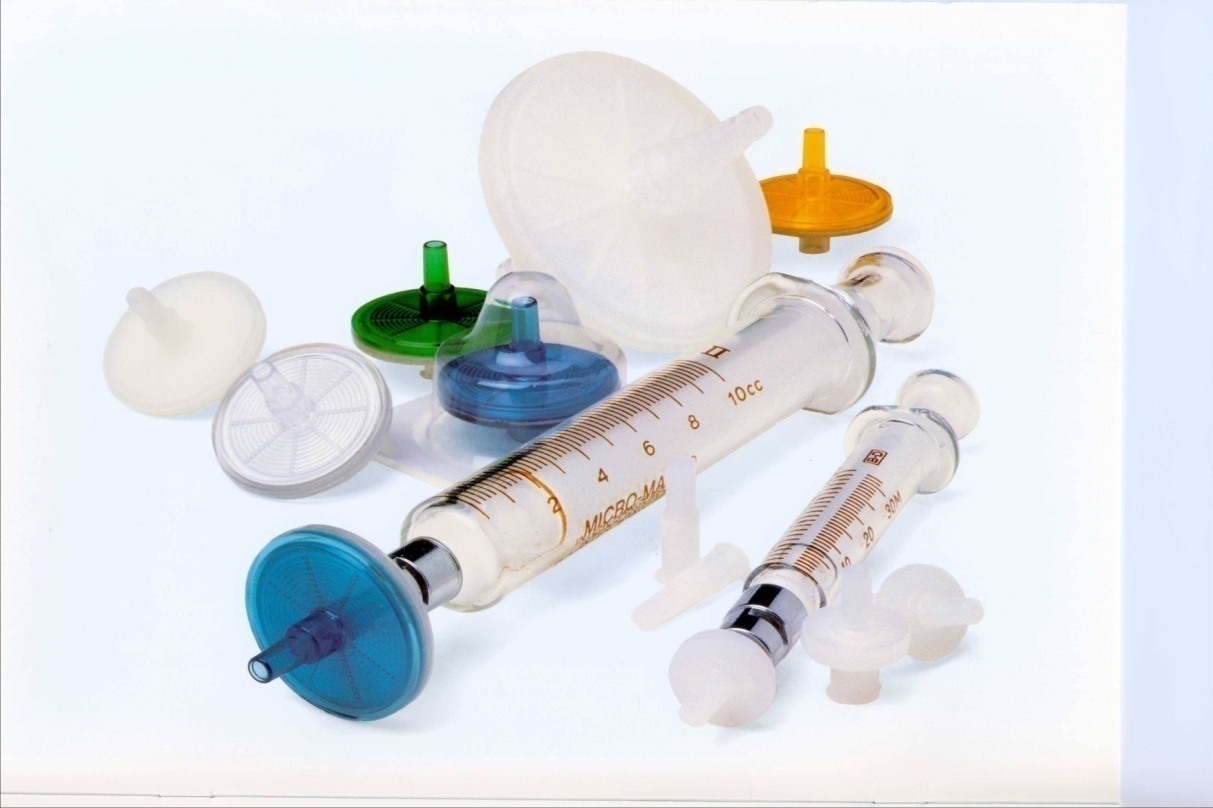 Ultrafiltration
Utilise des membranes avec une porosité tellement faible qu'elle peut retenir les protéines et les acides nucléiques.
 Ces filtres peuvent avoir des pores petits que 25 nm qui peuvent retenir la plupart des protéines. 

L'ultrafiltration permet de:

Concentrer des solutions de macromolécules
Éliminer la plupart des contaminants de petite masse moléculaire (sel, glucide…)